Optical Filters for Life science applications
Mike Scobey
Alluxa Inc.
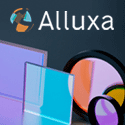 Alluxa Inc.
Santa Rosa, California.
8 years old, growing steadily, now with 55 employees with 20 engineers
Proprietary SIRRUS plasma PVD deposition process
In house chamber process design/development
10 identical, state-of-the-art plasma deposition chambers and growing
24x7, fully automated operation with clean operations throughout
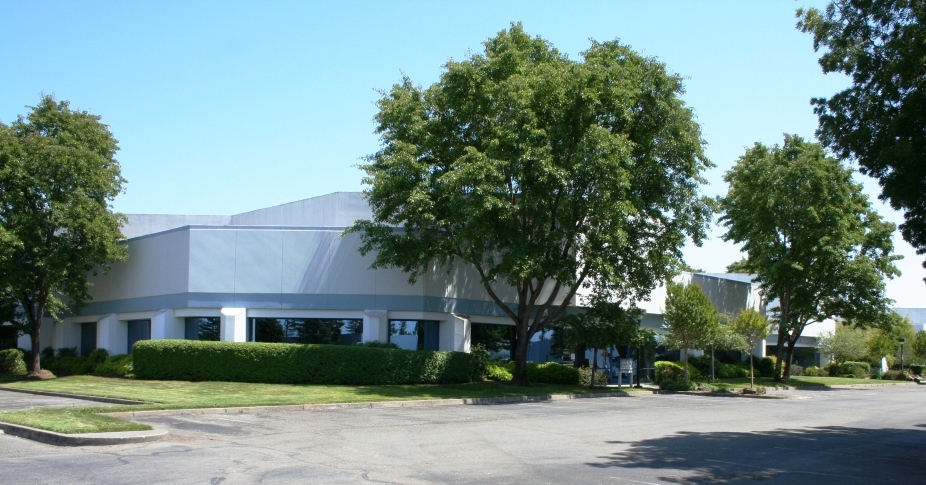 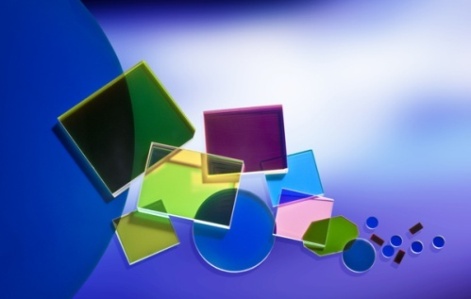 Thin film optical filters
Principle of constructive and destructive interference
Alluxa films are all hard-oxide and extraordinarily environmentally durable.
Modern filters may have up to 400 layers
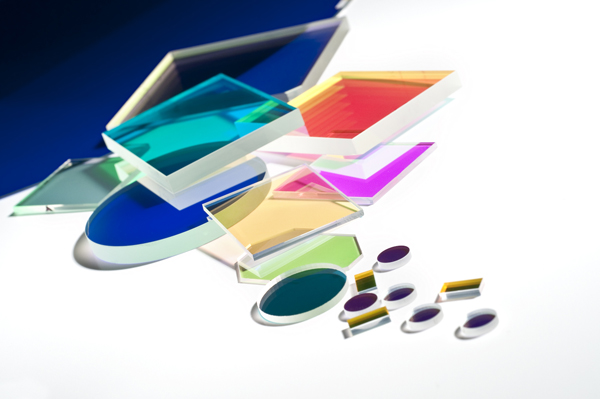 Low Index
nQW
High Index
QW = l0/4
Common types of optical filters
Sirrus Deposition platform
Proprietary to Alluxa
High energy plasma PVD 
Extraordinarily durable, hard oxide coatings
Virtually no scatter or absorption loss
Fastest deposition in the industry enables lower price points and higher performance
Ultra-precise layer deposition using proprietary optical monitoring and control systems
Copy exact – 10 chambers
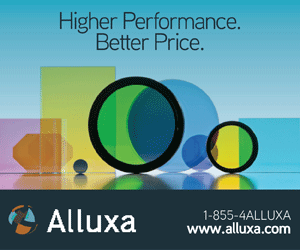 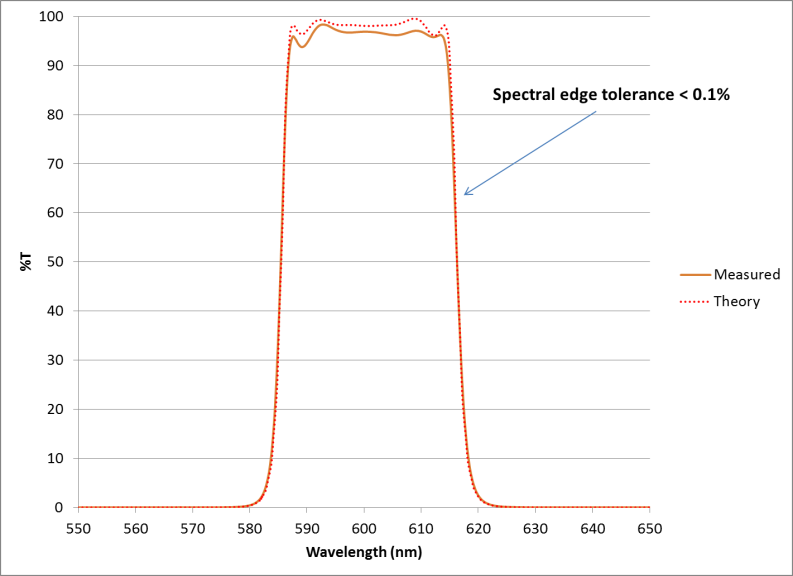 Alluxa’s Ultra Series Optical Filters
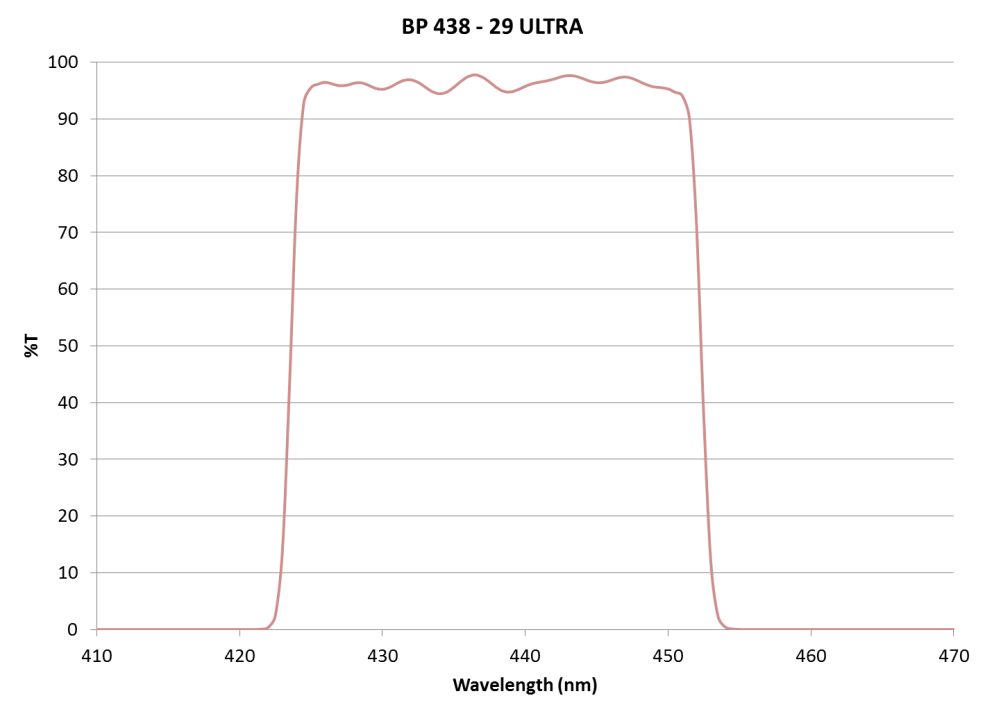 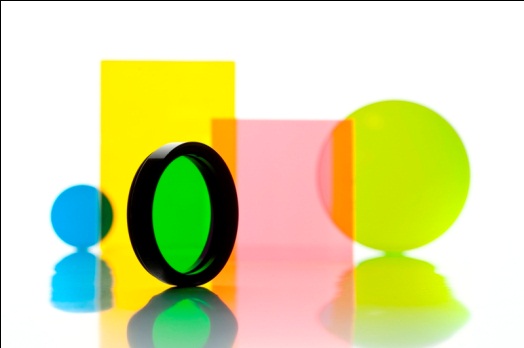 Ultra Series BP for Life
Performance leader with repeatable >95% transmission, ultra-tight wavelength control and wide OD6 out-of-band blocking
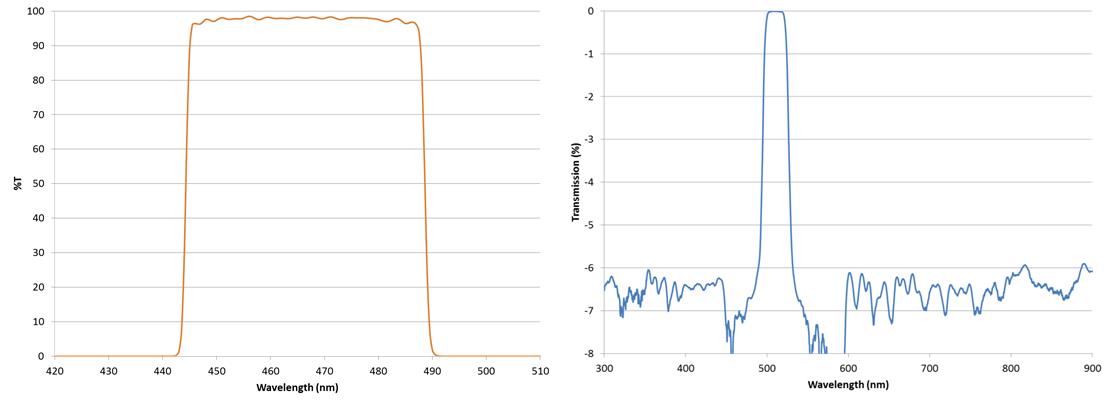 Ultra-series Multi-band  EX and EM filter
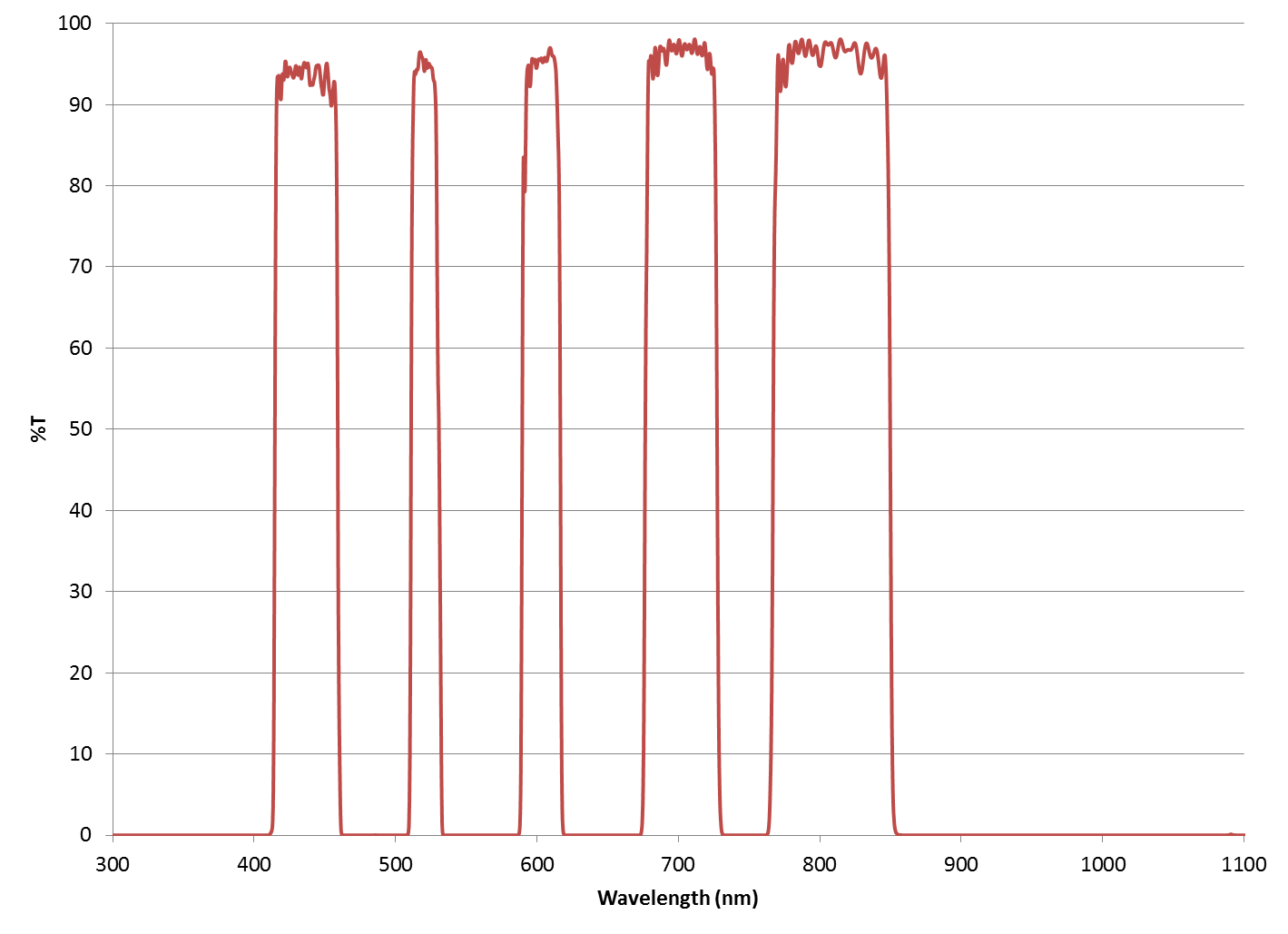 Fluorescence Microscopy
Requires non-overlapping bandpass filters with high blocking for excitation and emission
Dichroic filter for beam steering
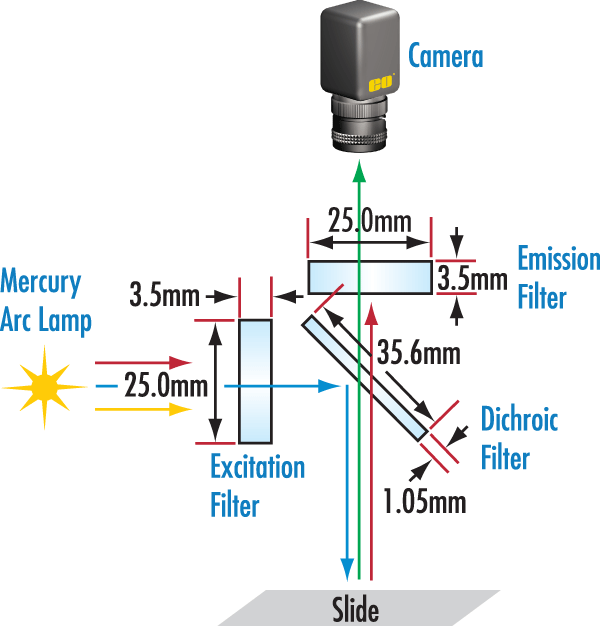 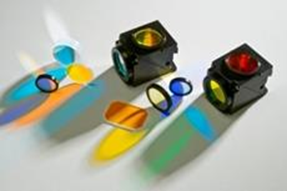 Typical Ultra fluorescence Filter Set
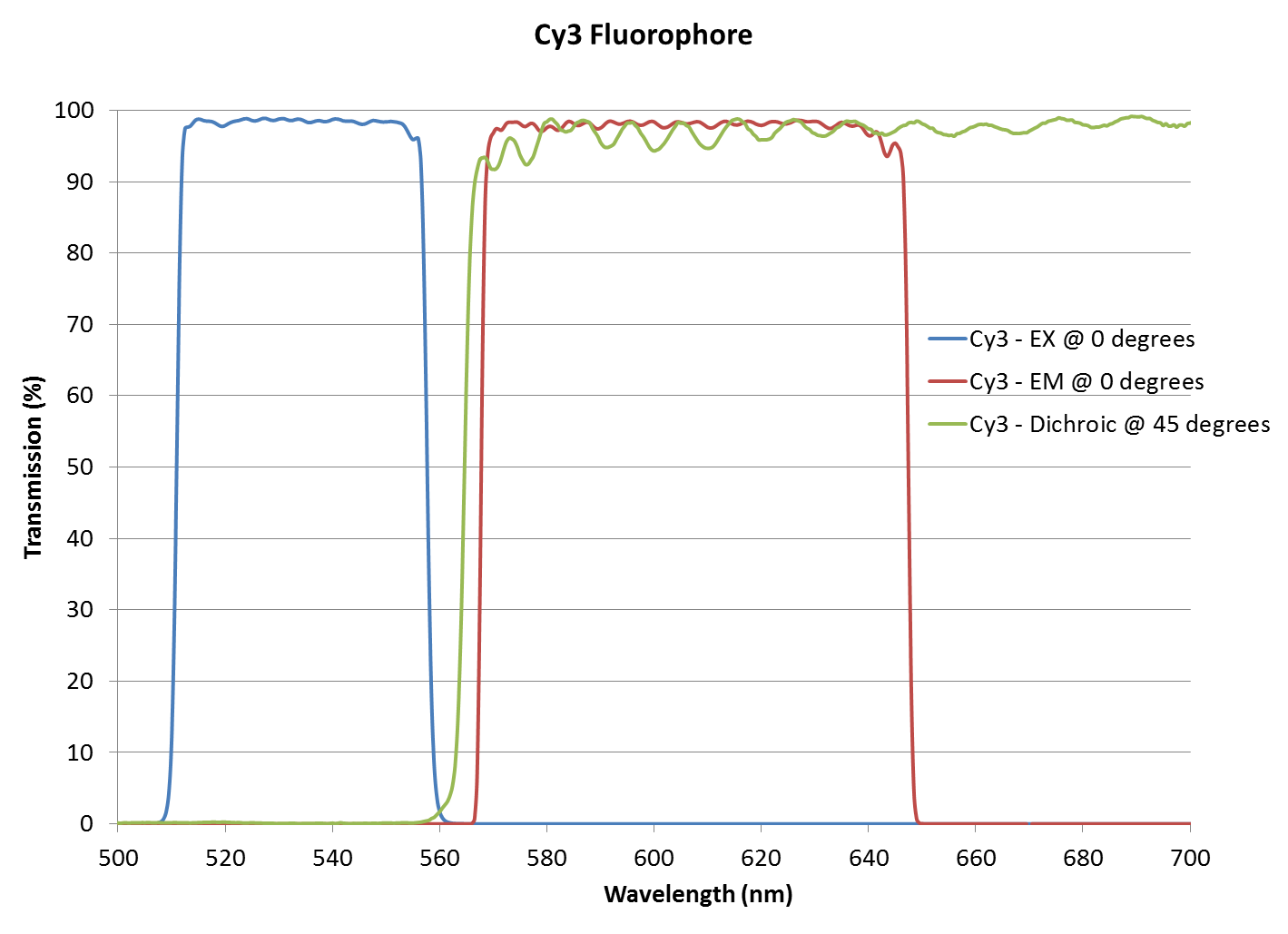 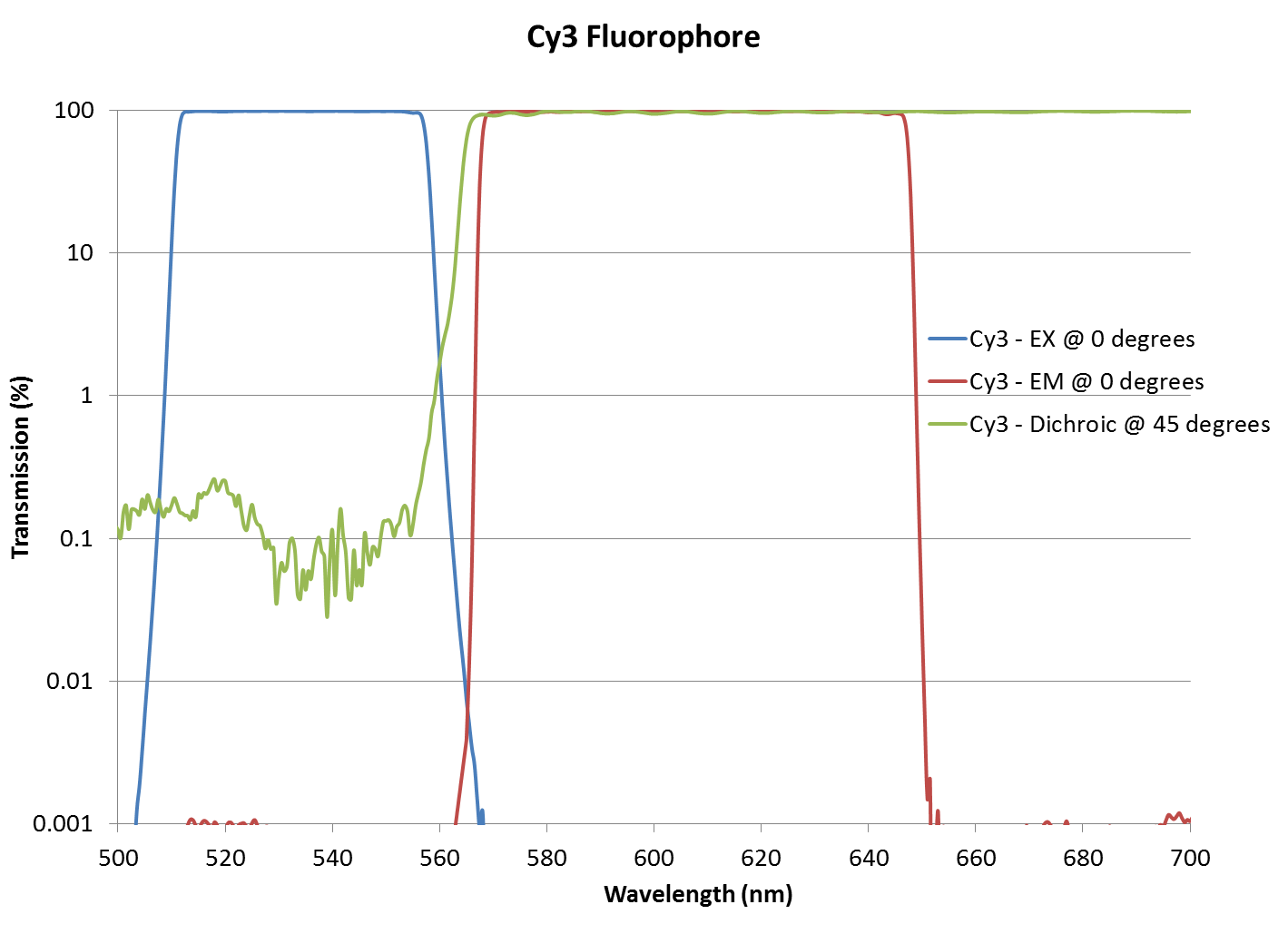 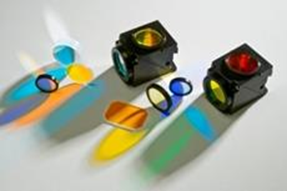 Fluoresce Microscopy images
Chinese
Hamster Ovary
Kidney
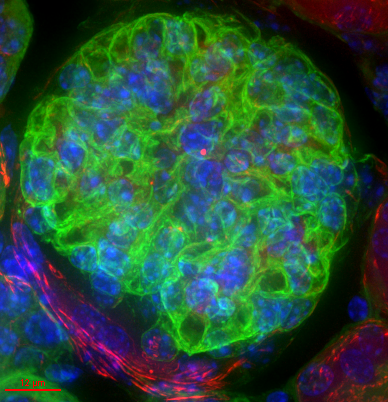 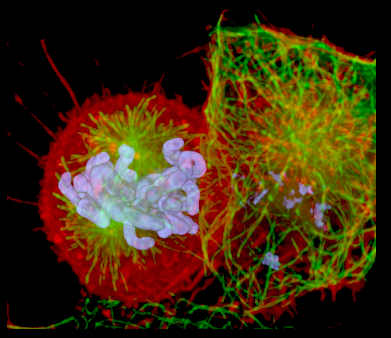 LED Illuminators
Gaining share in microscopy as well as OEM instruments
Energy efficient and rapid on/off
Mercury free, long life
Dichroic filters and precision bandpass filters
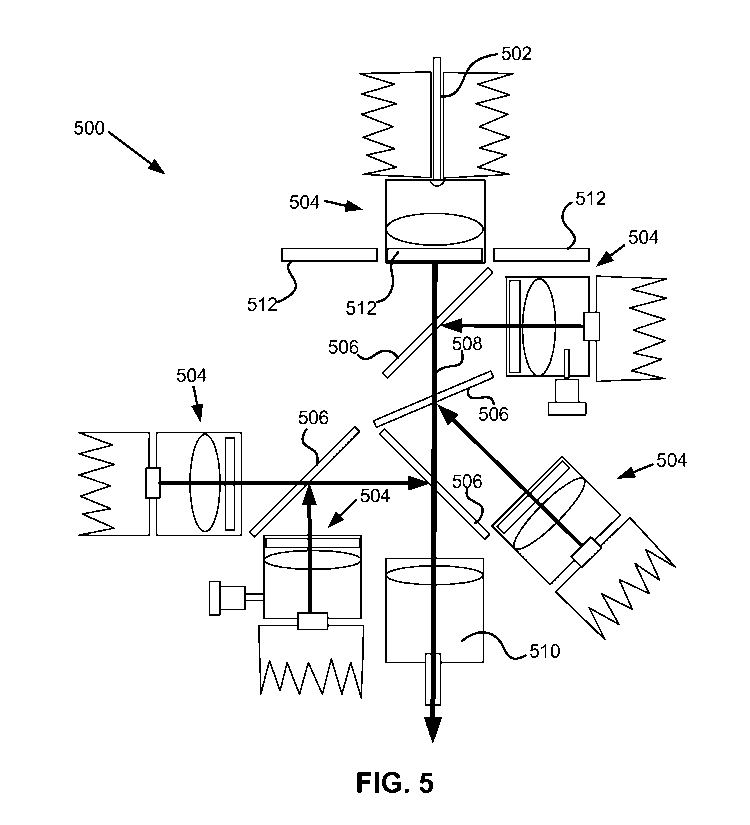 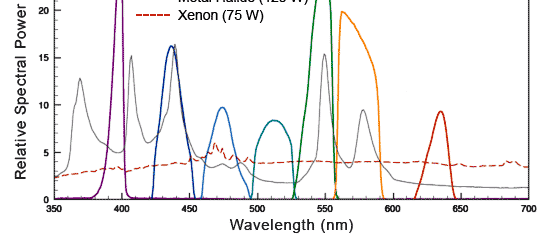 Ultra flat dichroics
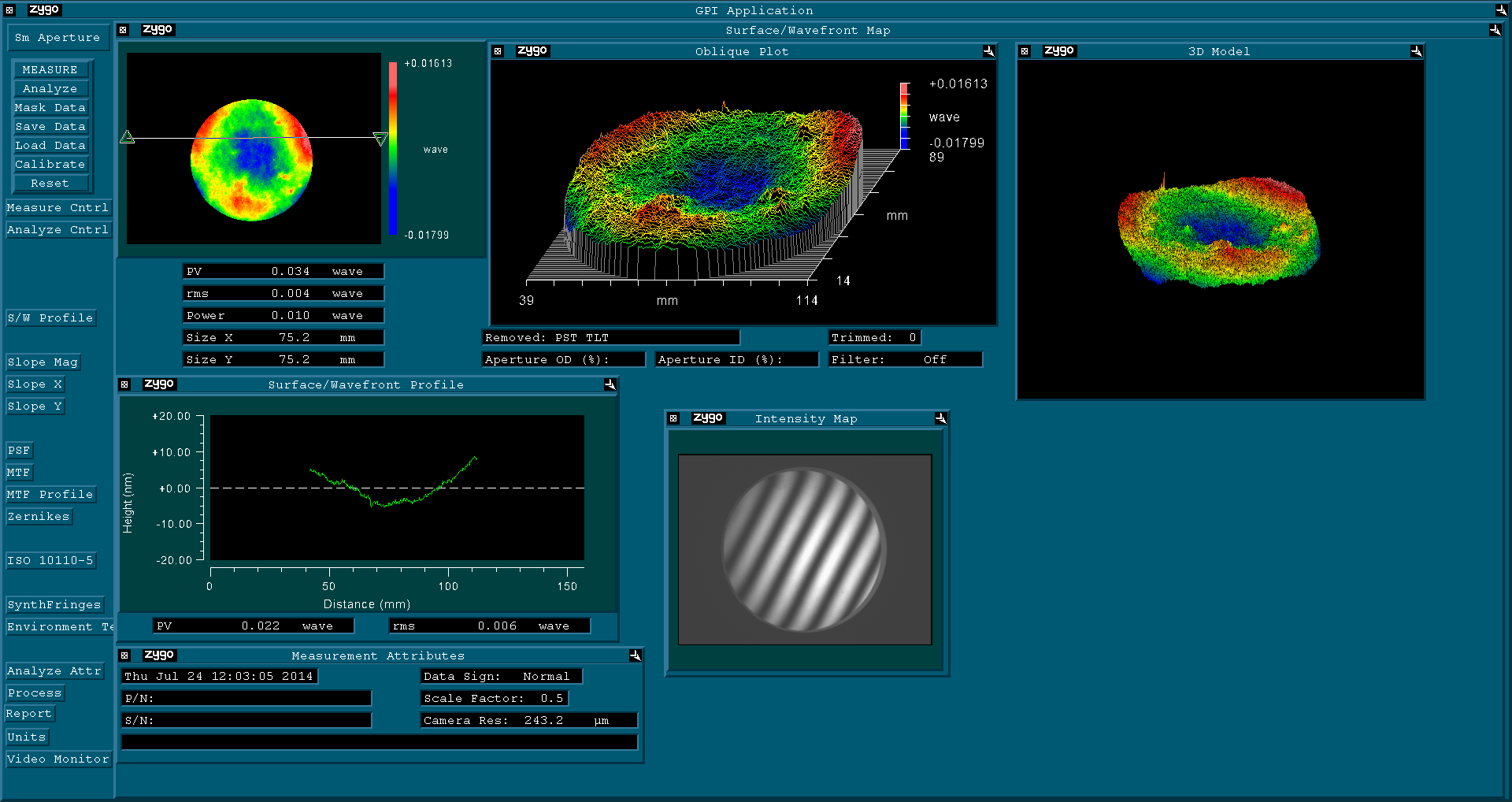 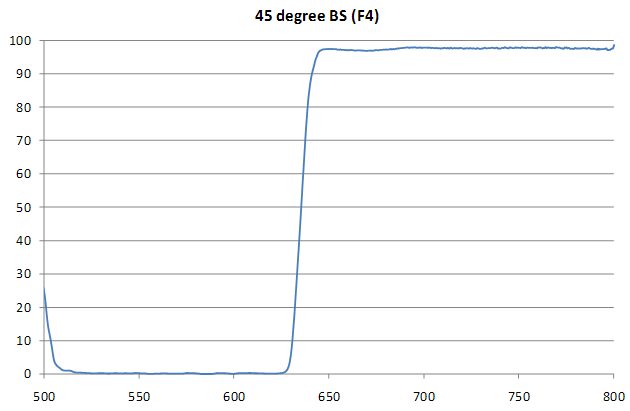 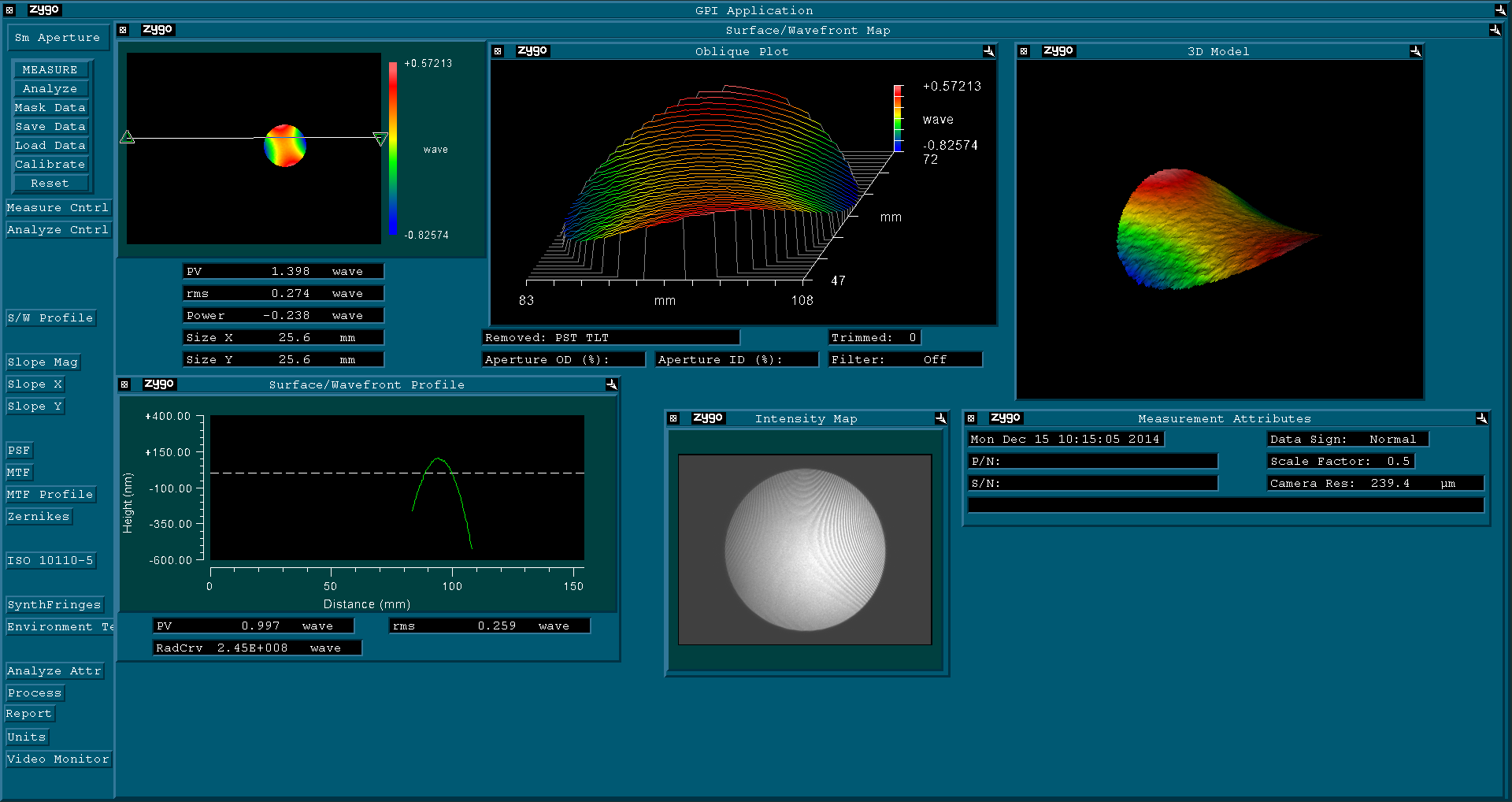 Confocal Microscopy
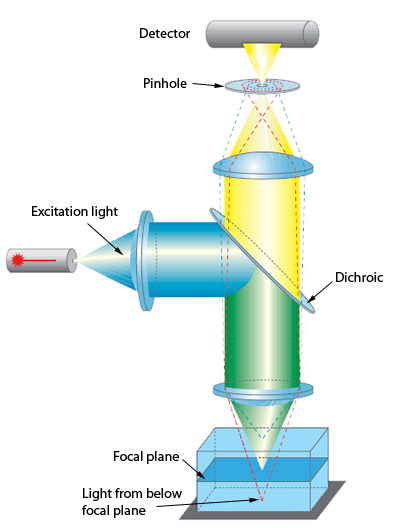 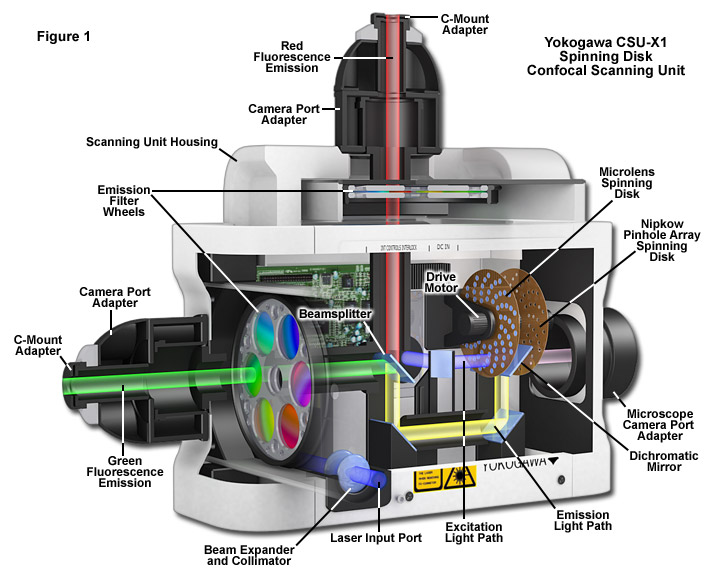 ULTRA Quad-chroics for confocal Microscopy
Ultra-flat available
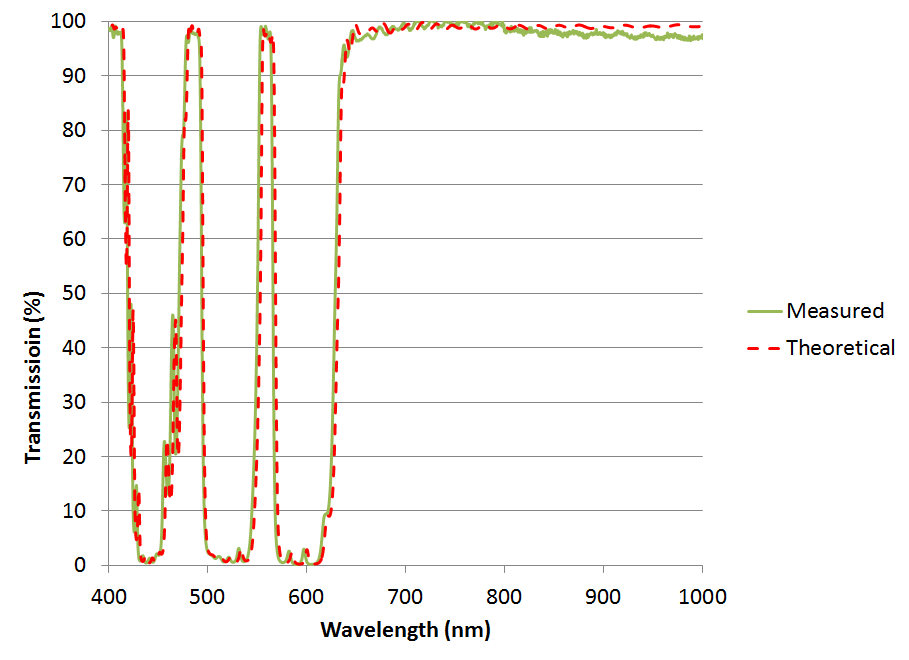 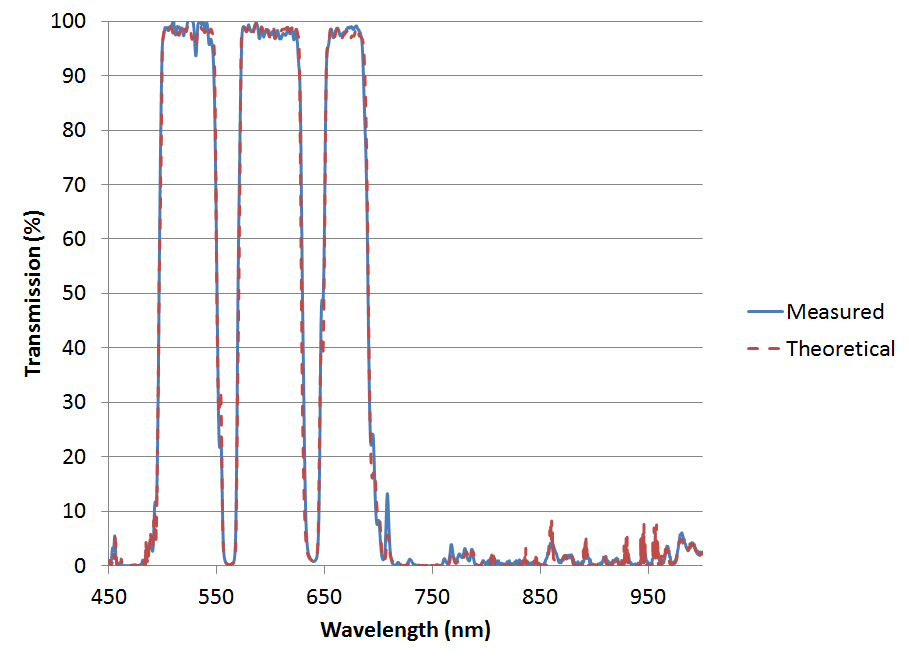 Multiphoton Microscopy
From Nikon U
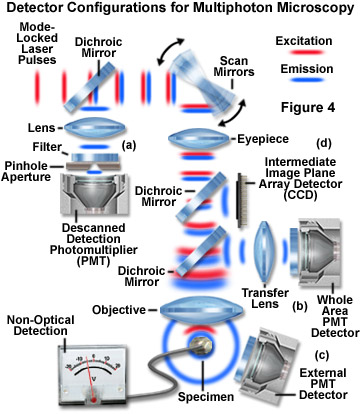 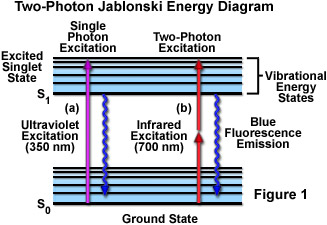 Structured illumination
Super resolution techniques to defeat the diffraction limit
Dichroics, Bandpass, phase controlled mirrors, among others
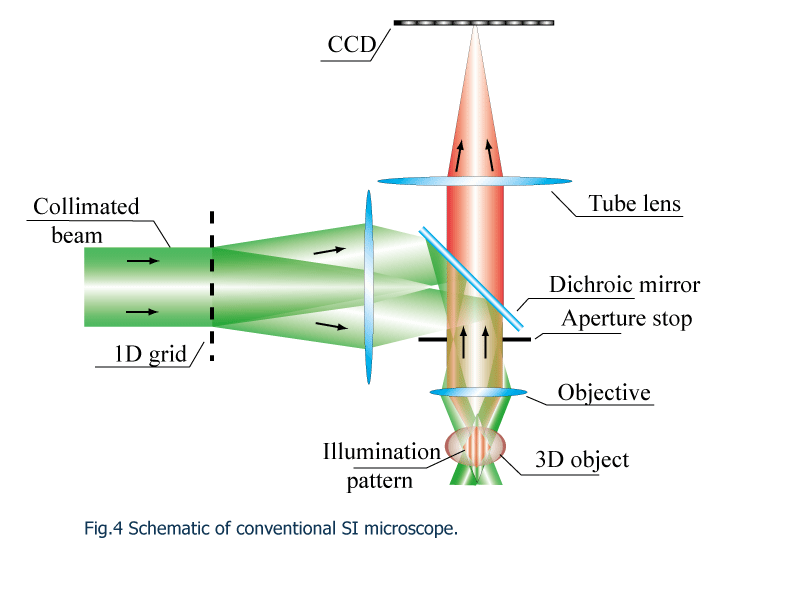 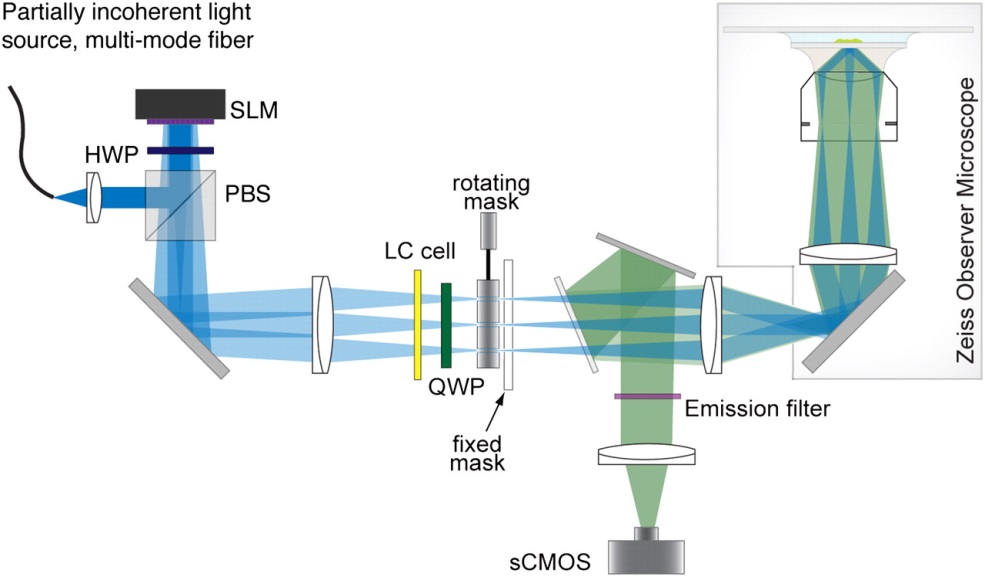 stimulated emission depletion (STED) microscope
APD
PH
BPF
QWP
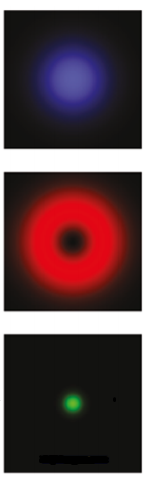 DCLP
l 488 nm
Excitation Beam
NF
l 592 nm
DCSP
QWP
BPF
P
VPP
Objective
Depletion Beam
STED Image
Images using STED Super resolution
Chromosome bands
HELA Telophase
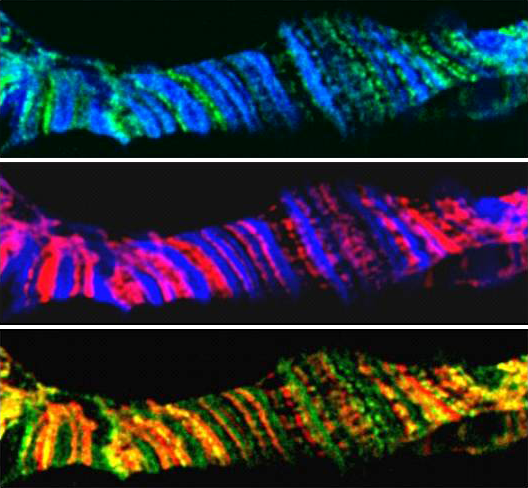 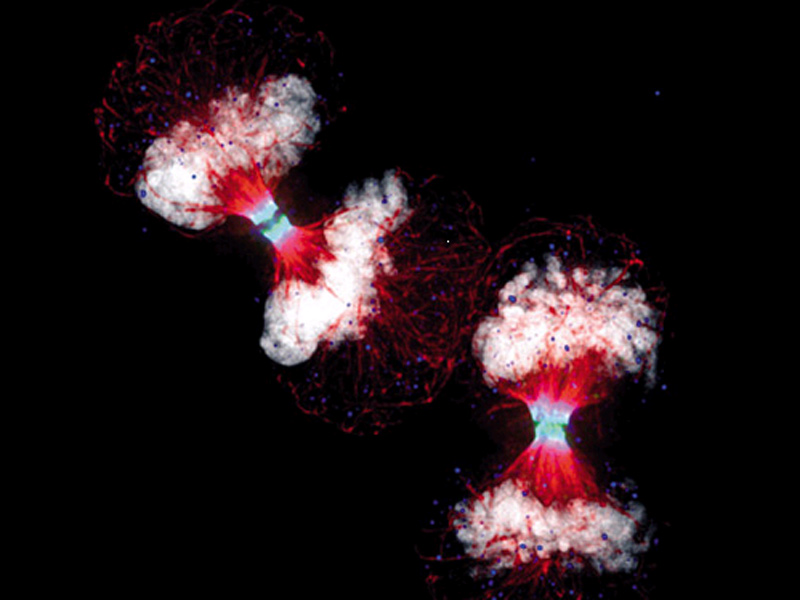 Flow cytometry
Single cell counting and sorting
Single and multiband dichroics, bandpass, narrowband filters
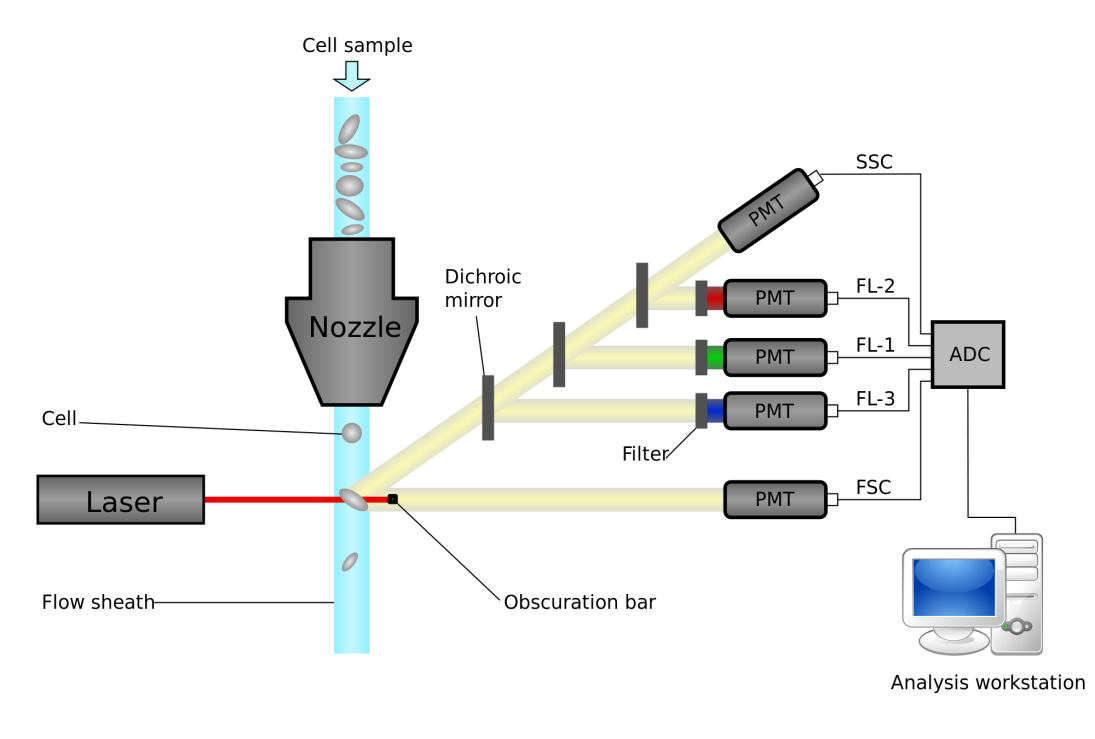 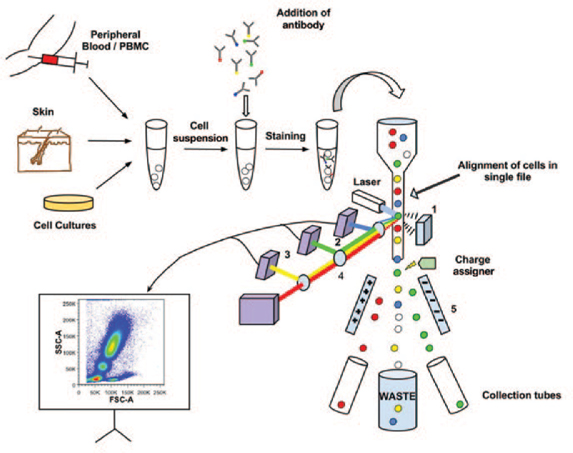 Flow Cytometry Ultra multibands
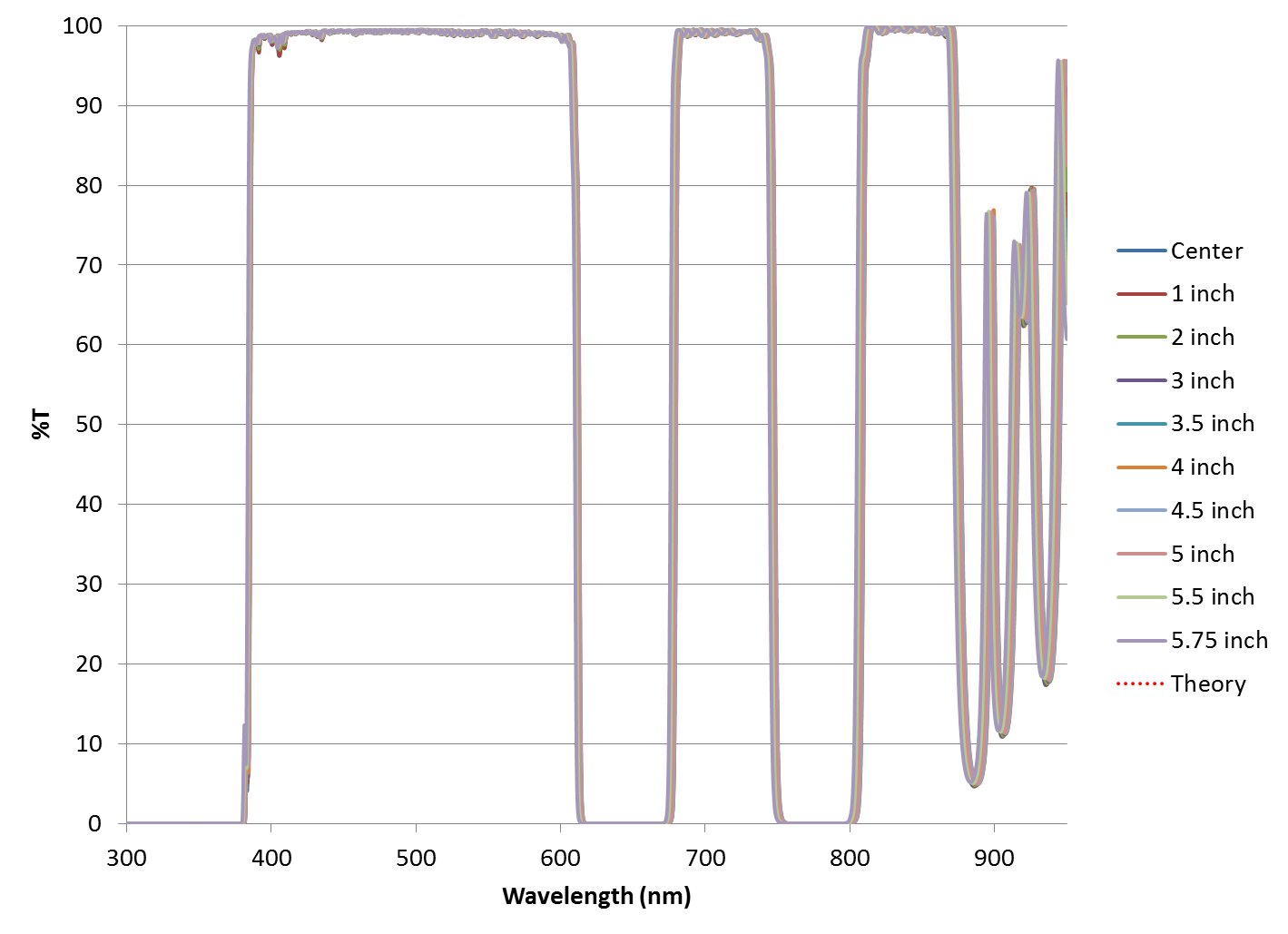 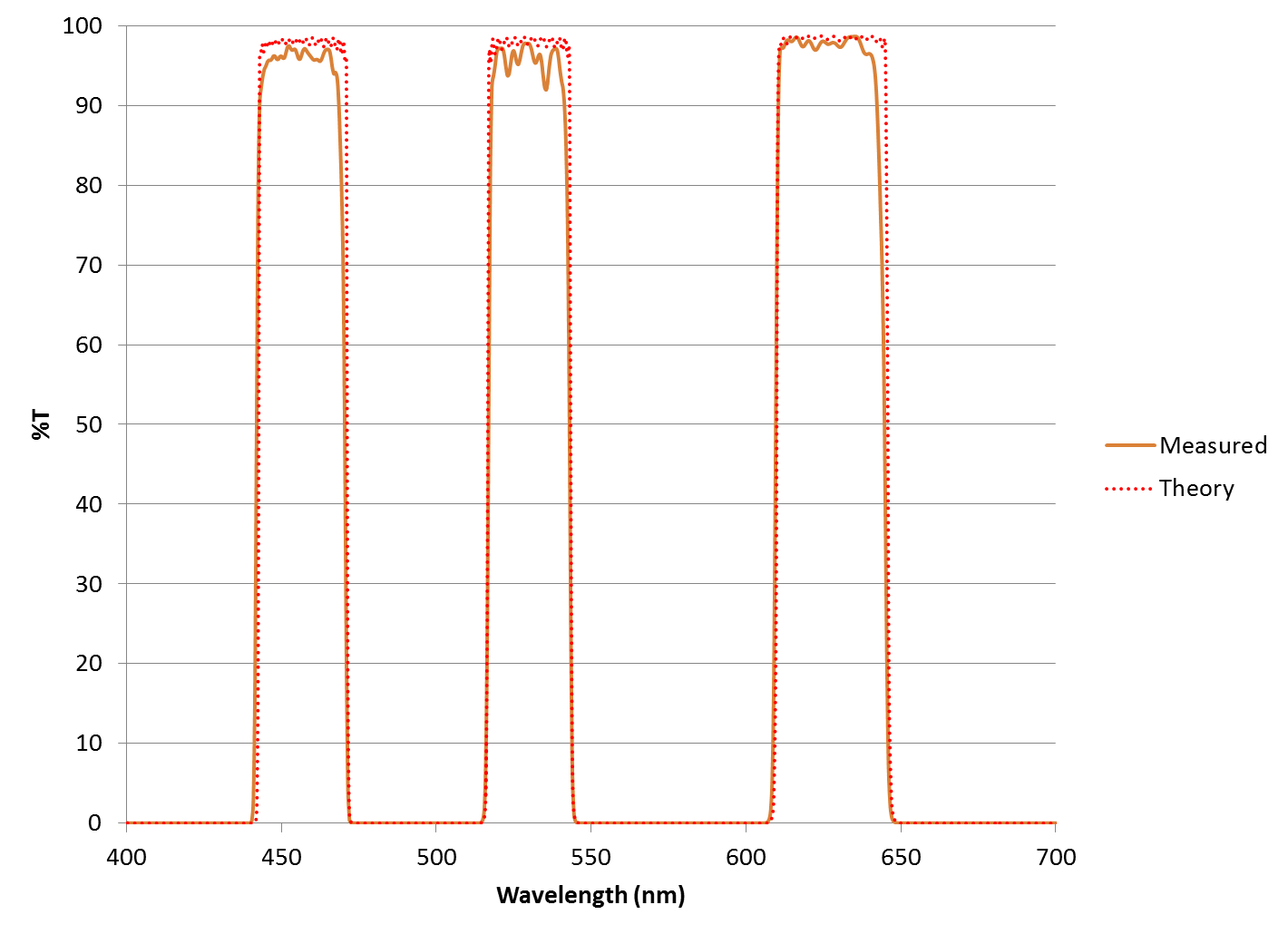 PCR systems
DNA amplification for analysis
Dichroics, bandpass, narrowband filters
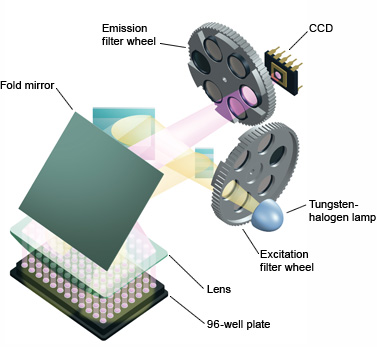 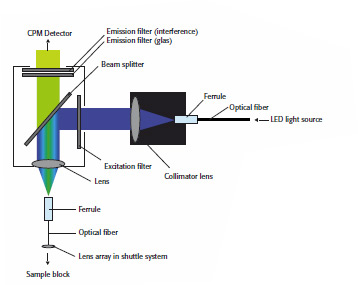 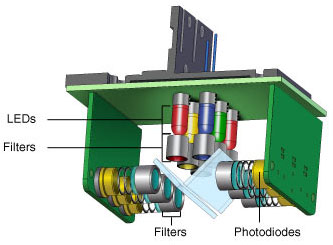 ULTRA Multi-Bandpass EMission Filters
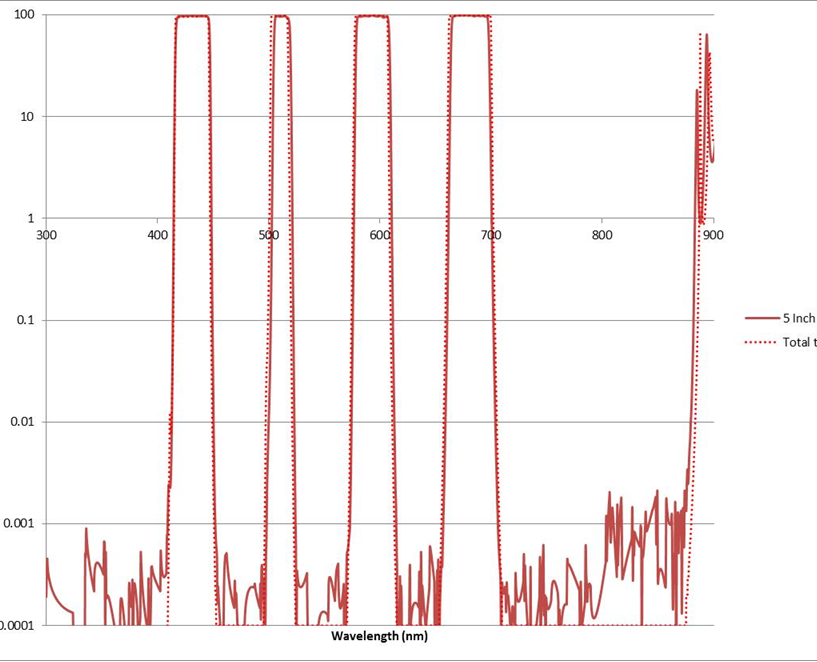 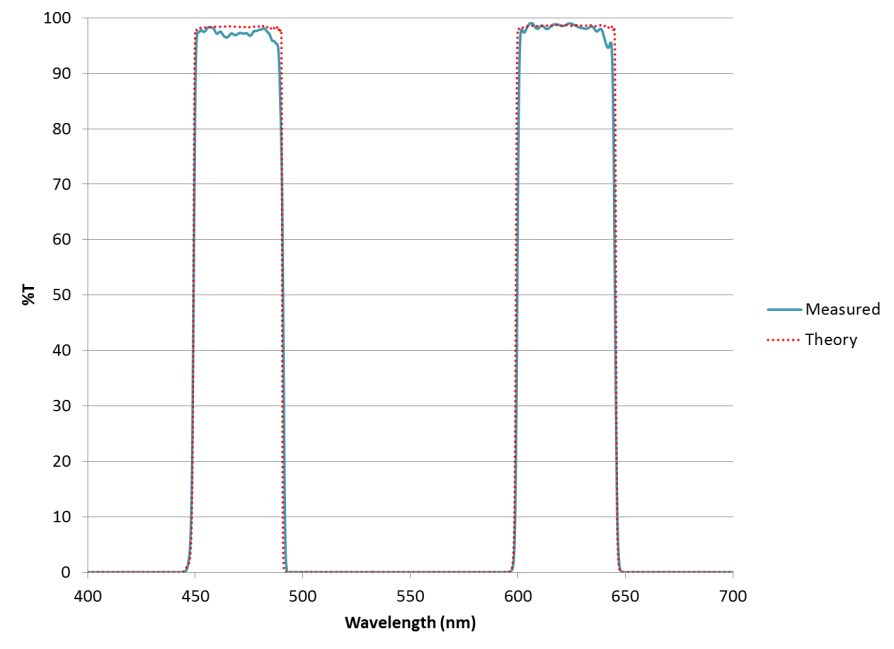 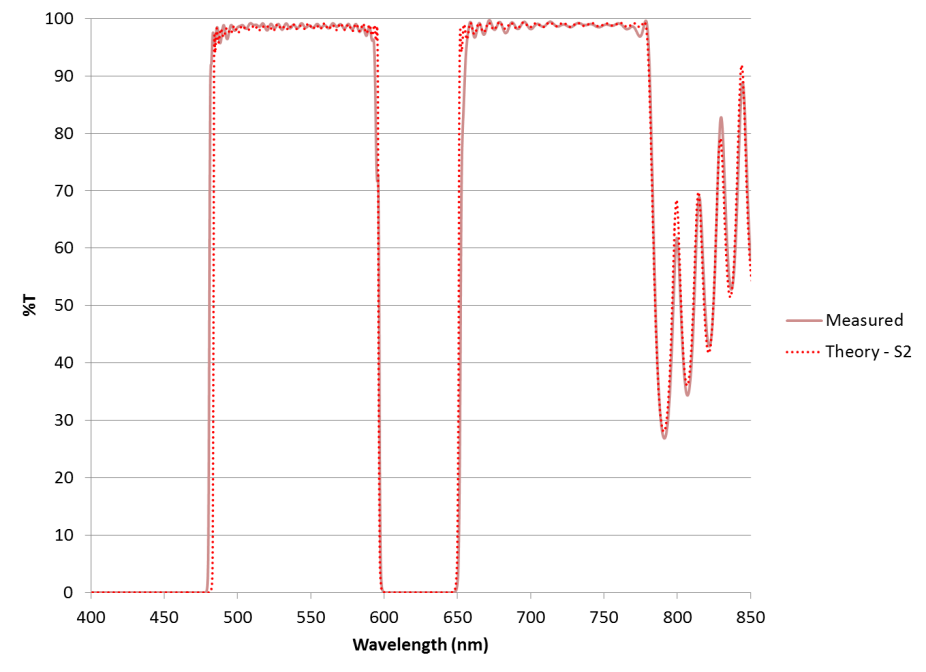 Multiband microscopy results
Taken using Alluxa Quad Band Dichroic and Tri-Band EM Filters
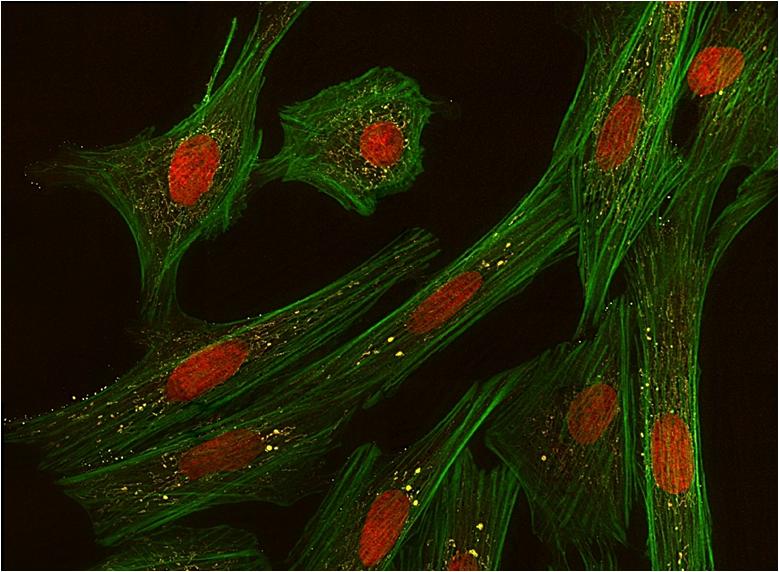 Automation and process control enables repeatability
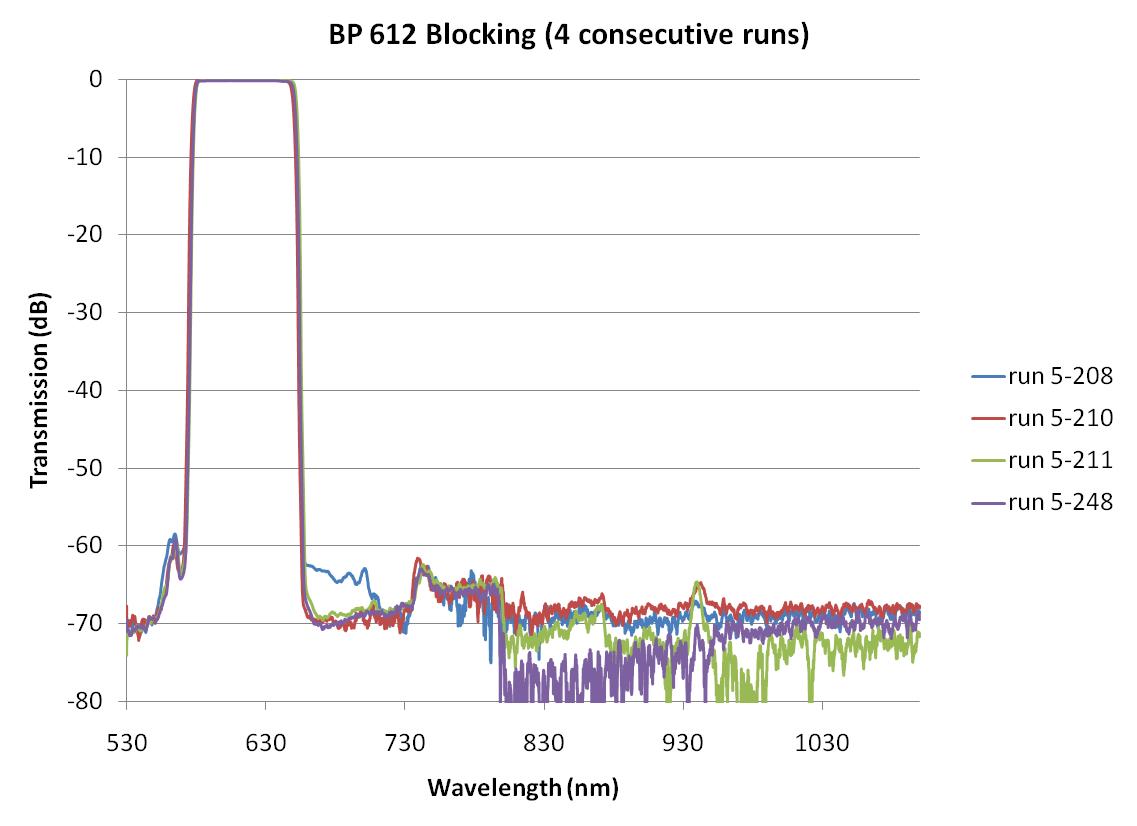 ULTRA UV Band Pass Filters
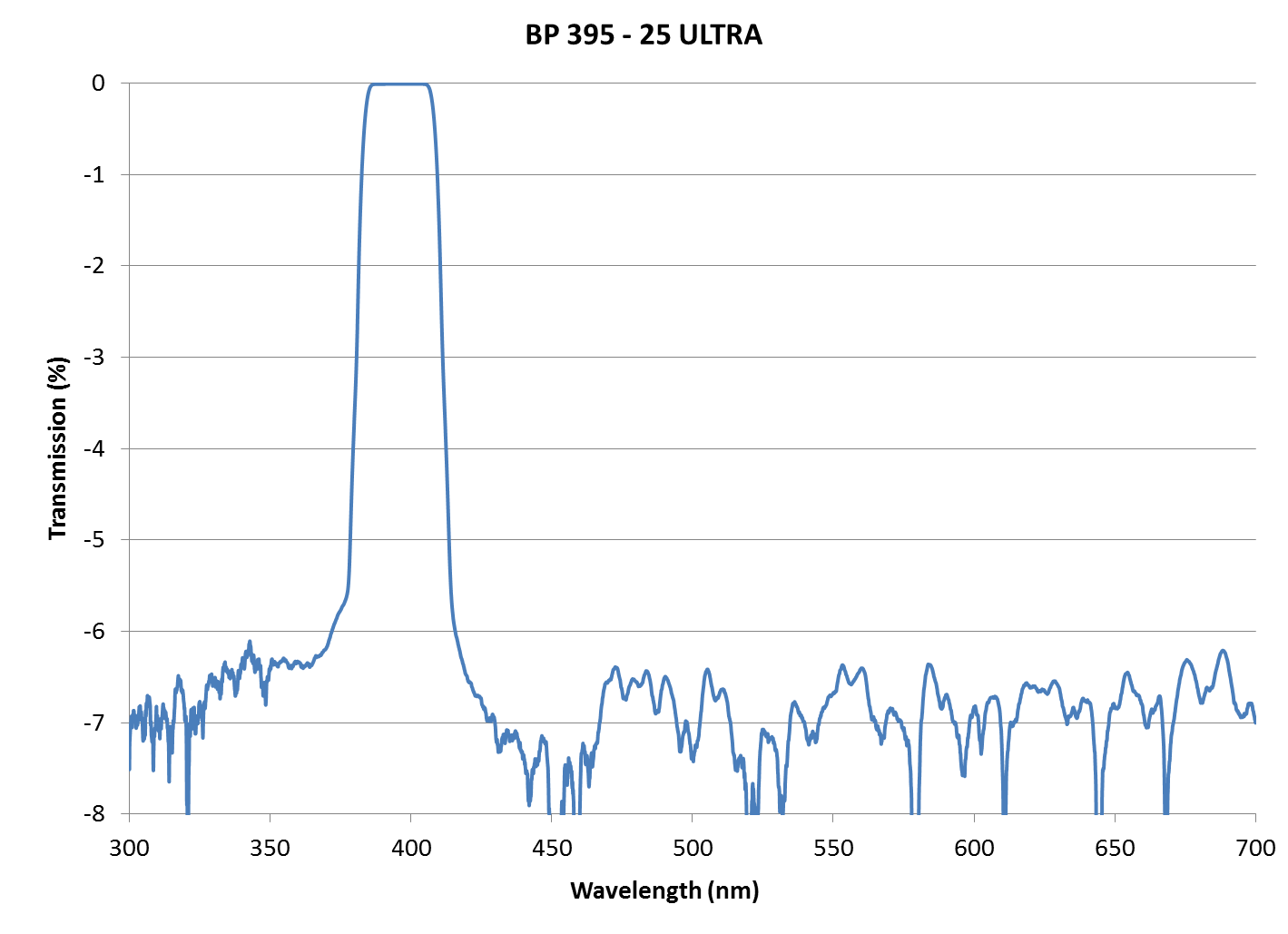 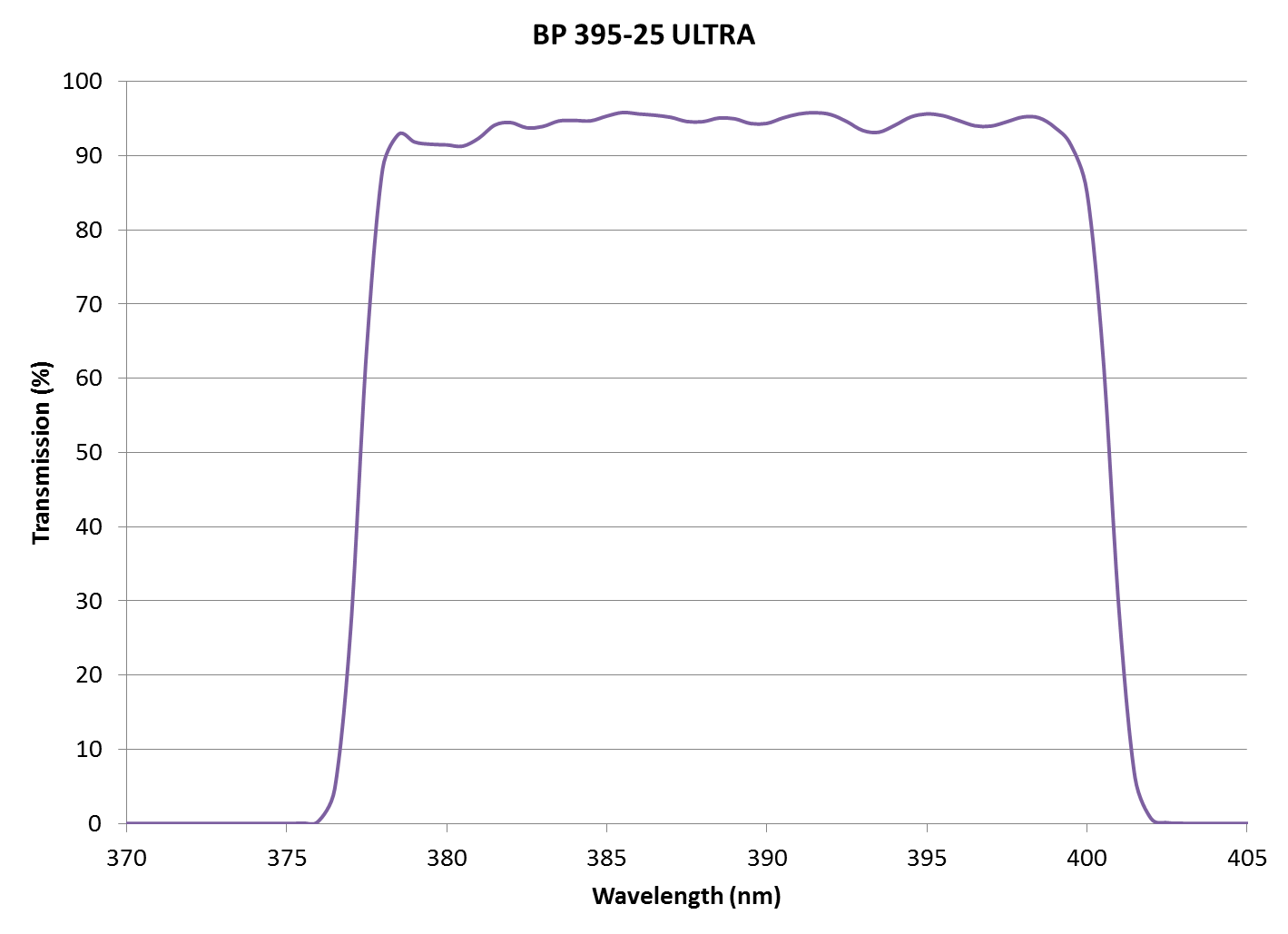 fluorescence with visible imaging filter
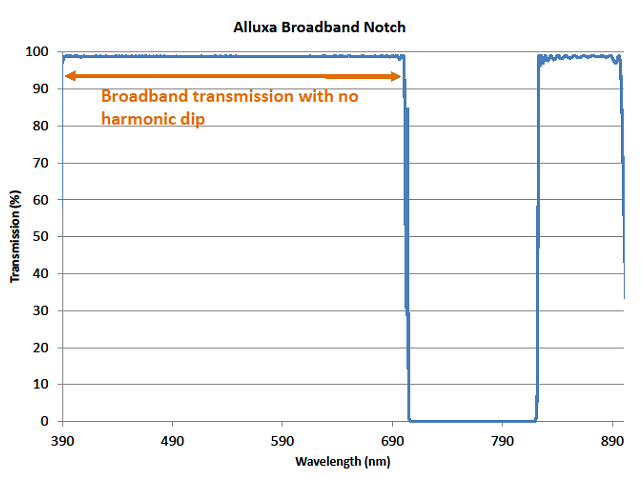 Rapid turn custom filters
Catalog quadchroic converted to a penta-band
Order, design, fab in < 4 weeks
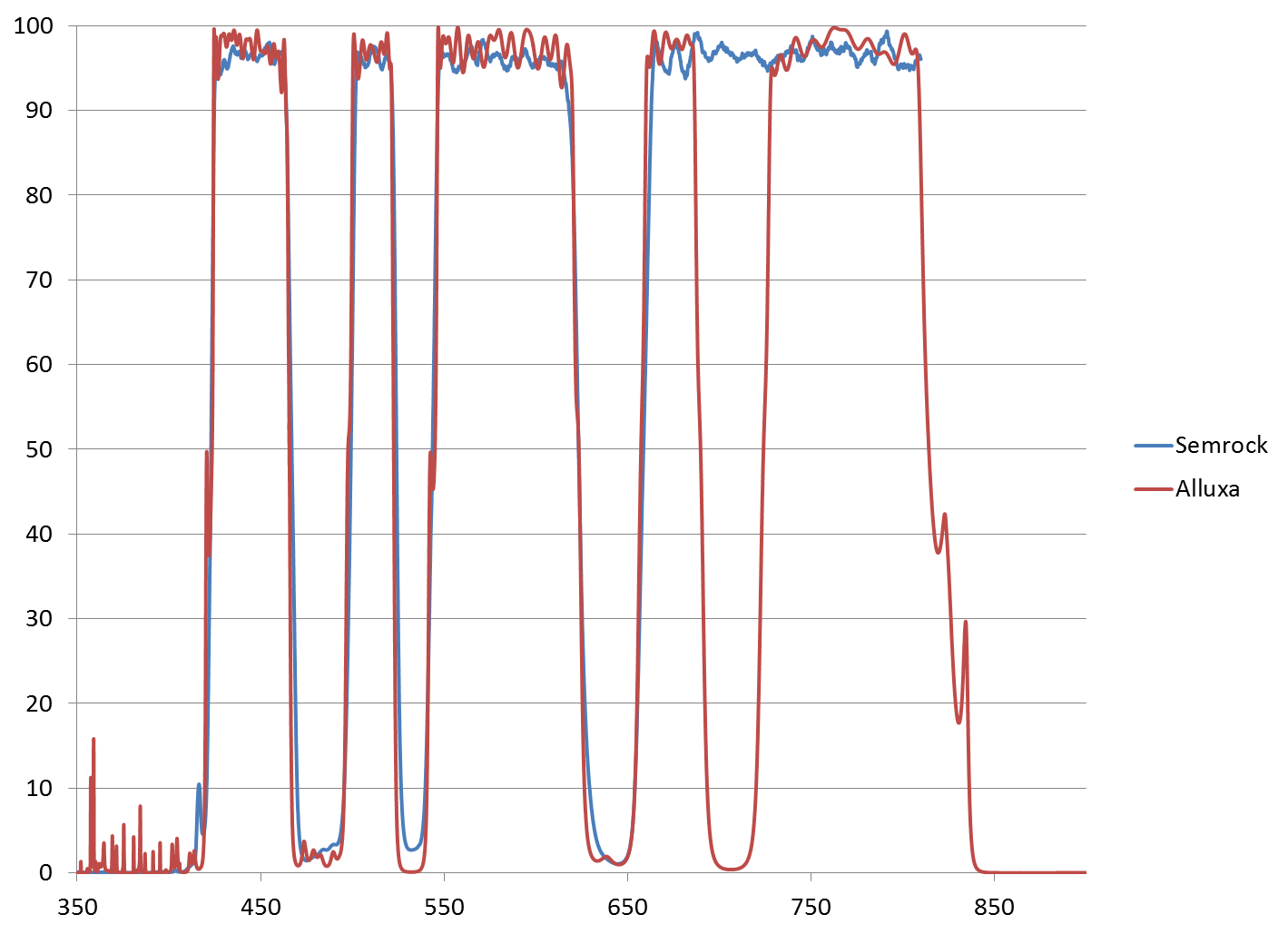 Added 5th notch
Competitor
Ultra-narrow Multicavity BP’s
Bandwidths to <0.2nm with large formats available.
Multicavity designs for square spectral performance
Unique product offering of bandwidth and size
63 wavelengths now shipping from our new on-line store
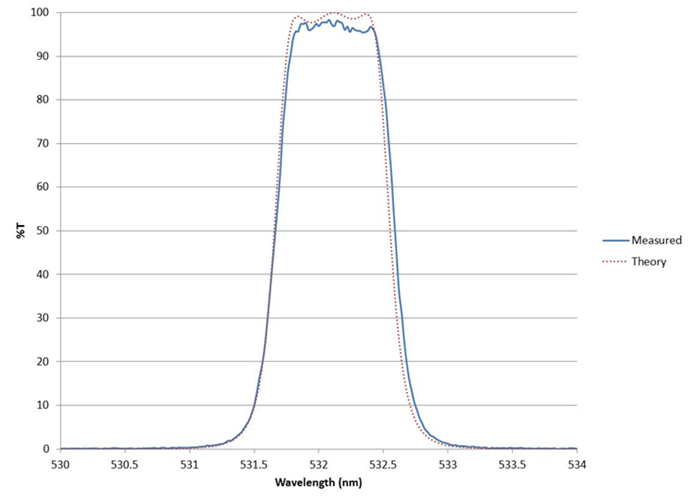 Really Ultra Narrow!
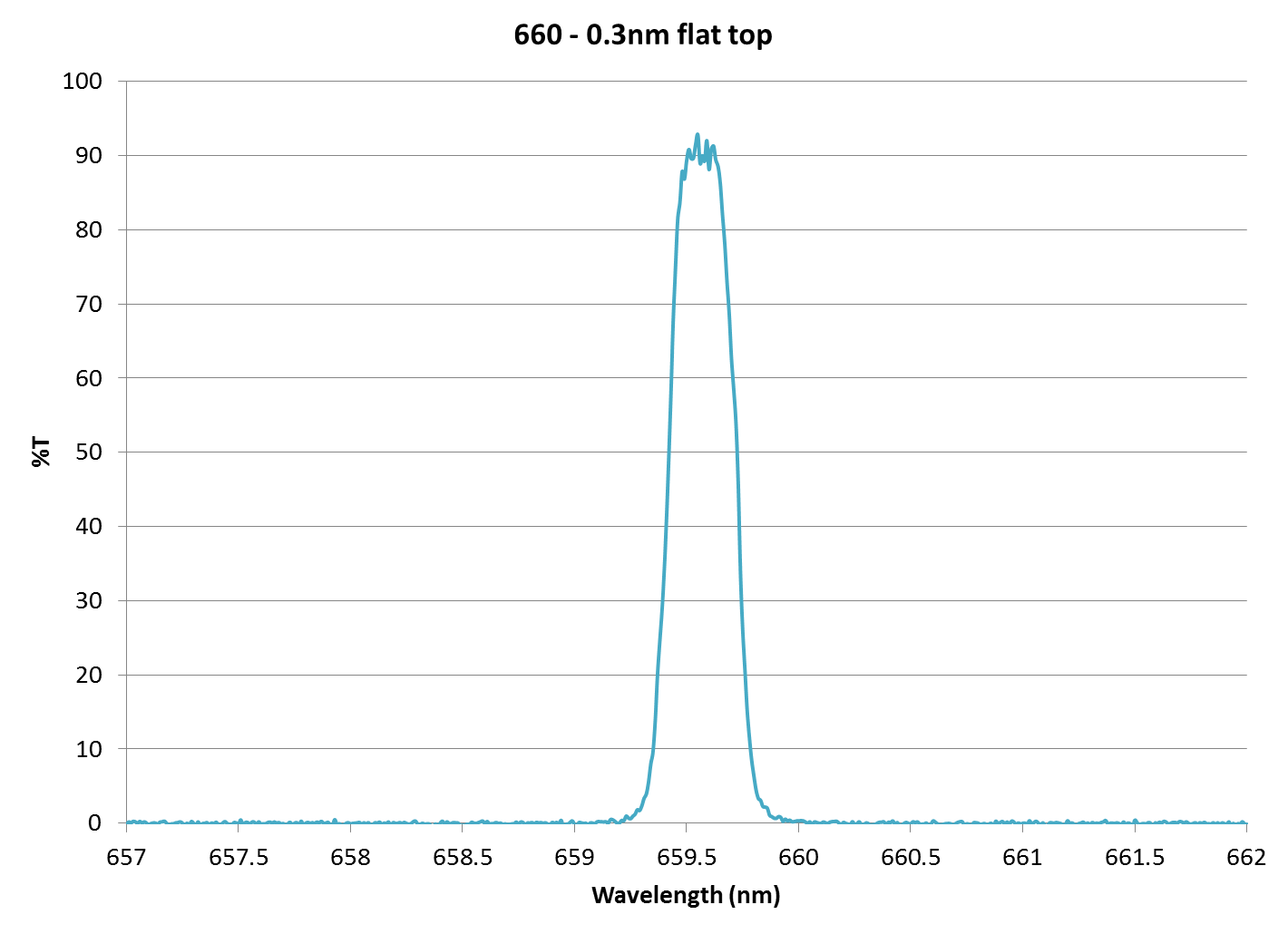 Ultra narrow OD6 Notch Filters with wide transmission
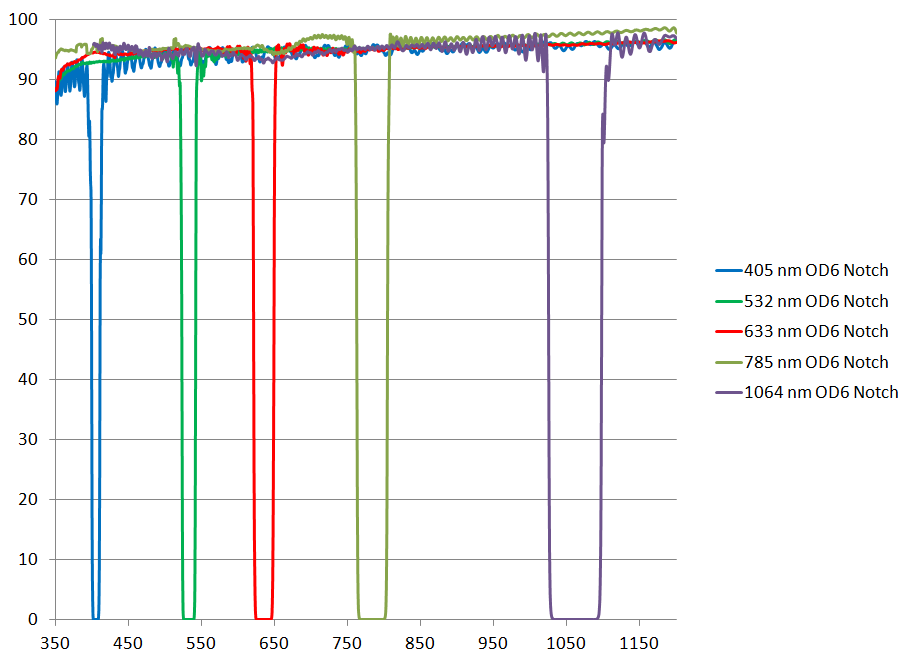 Color corrected notch for laser surgery
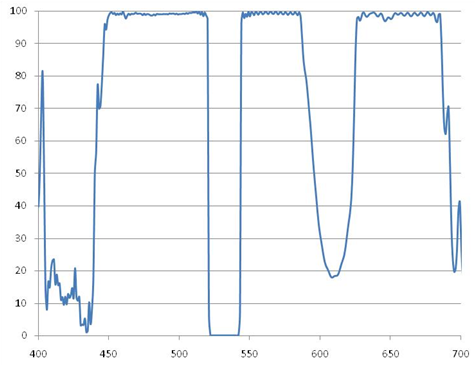 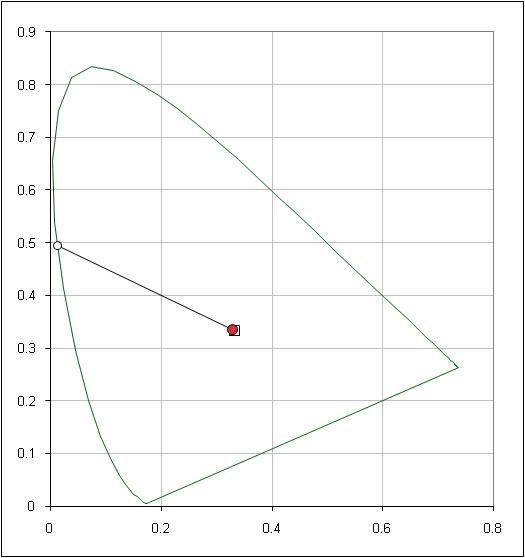 Raman 785nm LWP
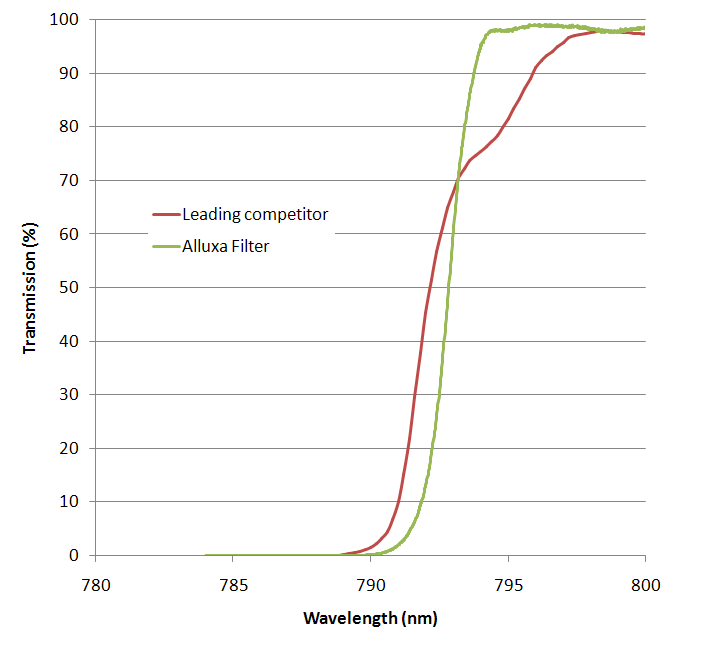 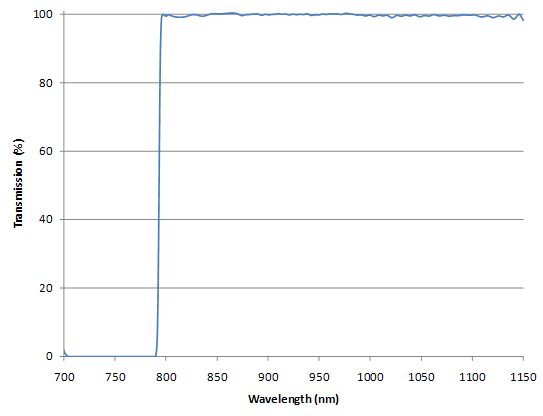 Low cost LED edge Filters for forensics
Consumable for flashlights at crime scene investigation
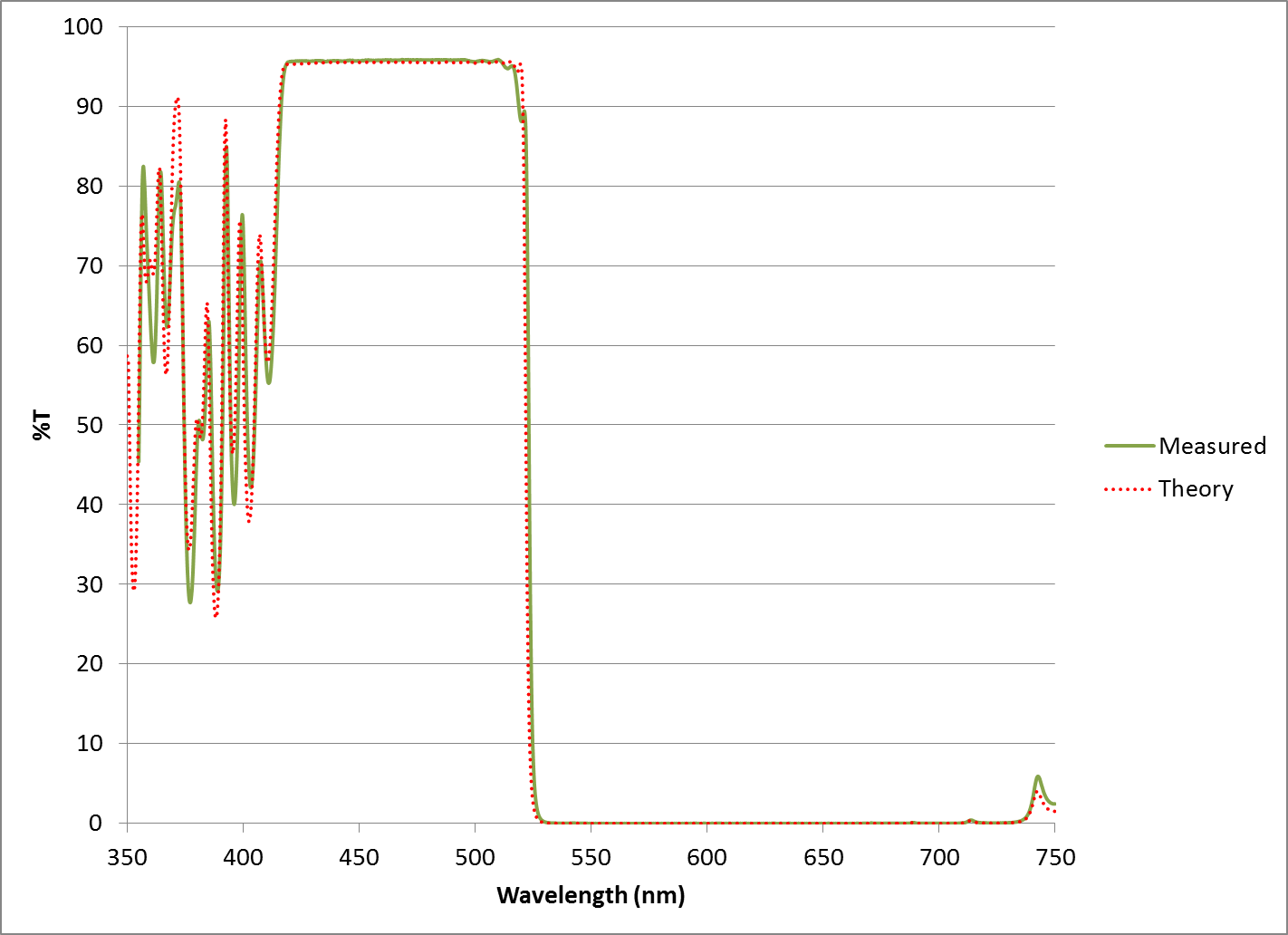 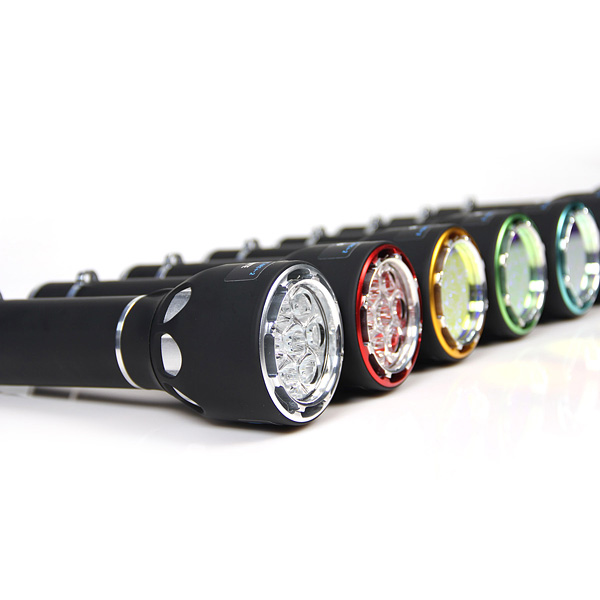 Low Cost Catalog OD4 Filters
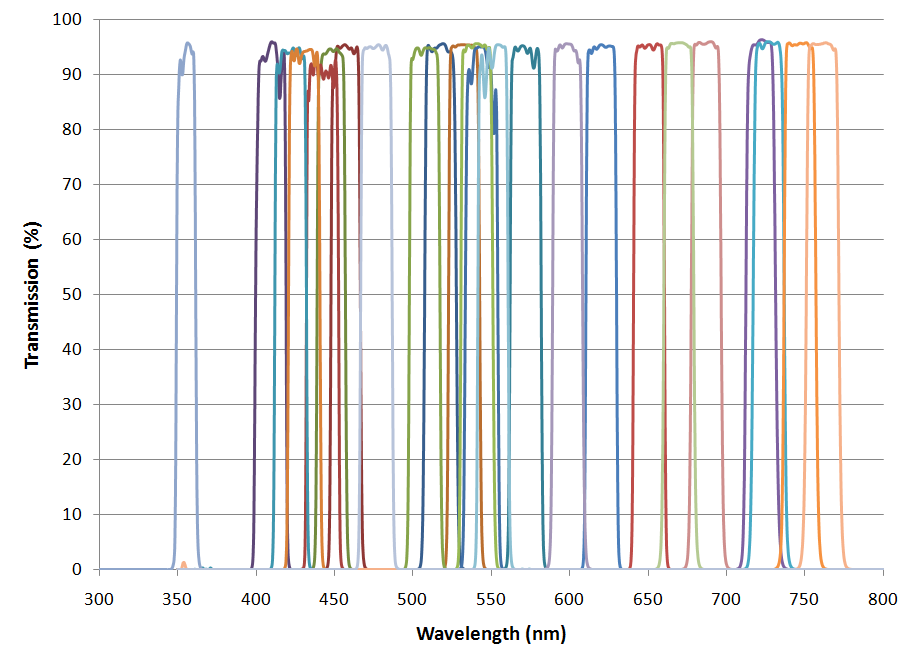 Arbitrary shape filters
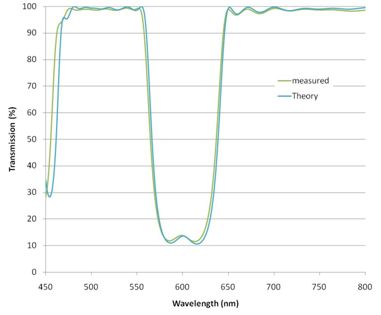 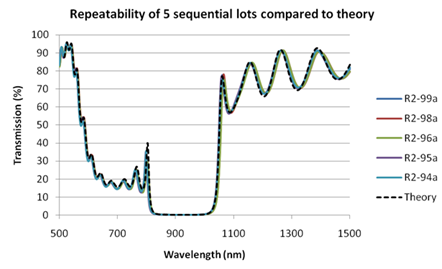 Summary
Innumerable applications for optical filters in Life Sciences
Rapidly developing coating technologies are pushing the state of the art
The SIRRUS deposition platform enables Alluxa to be at forefront of performance while improving price points
Alluxa is always up for new challenges!
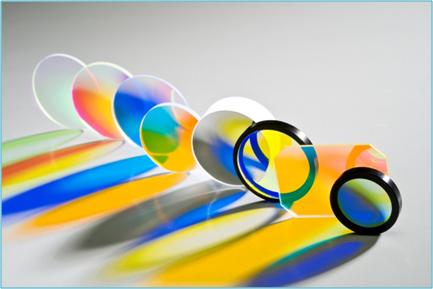 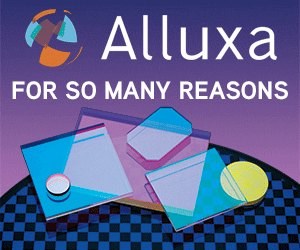